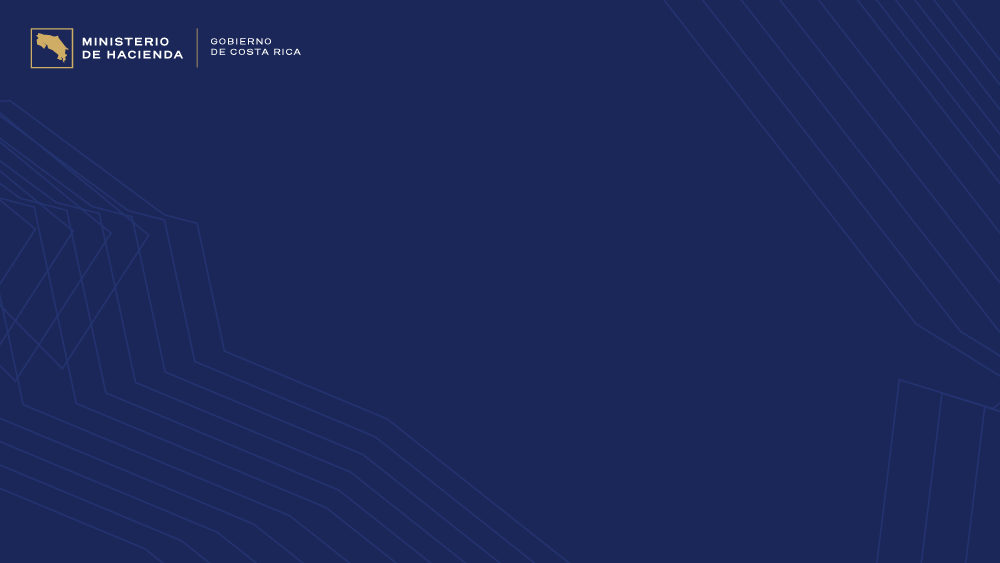 CÁPSULA INFORMATIVA 
N°3 
PARA EL FORTALECIMIENTO DEL CONOCIMIENTO  PRESUPUESTARIO
Dirección General de Presupuesto Nacional

Marzo 2024
Artículo 8: Contenido de los presupuestos
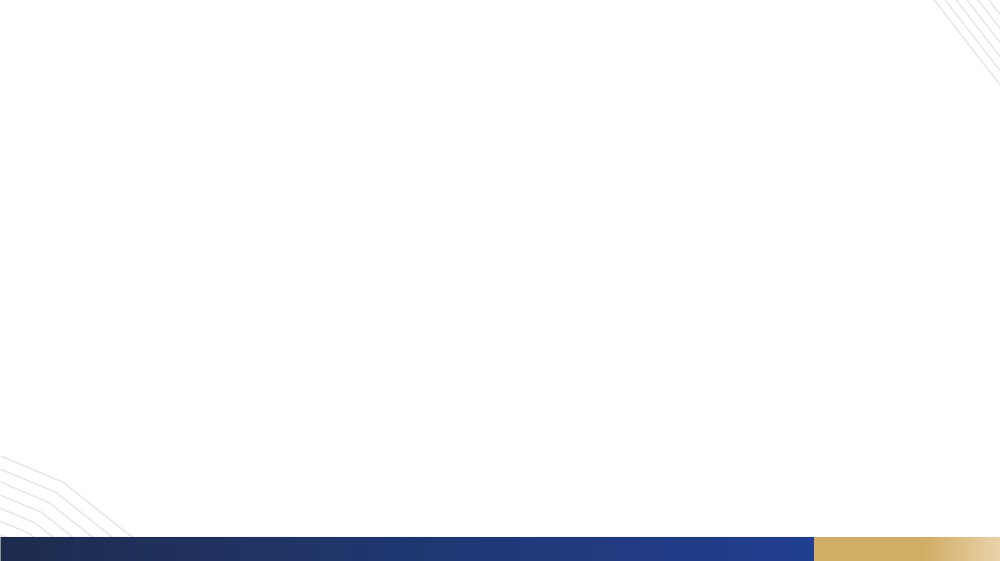 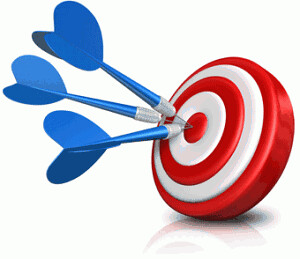 Ingresos
Tributos, venta de bienes y servicios, transferencias, donaciones, entre otros.
Fuentes de Financiamiento: internas o externas
Detalle de programación actividades y metas para el periodo.
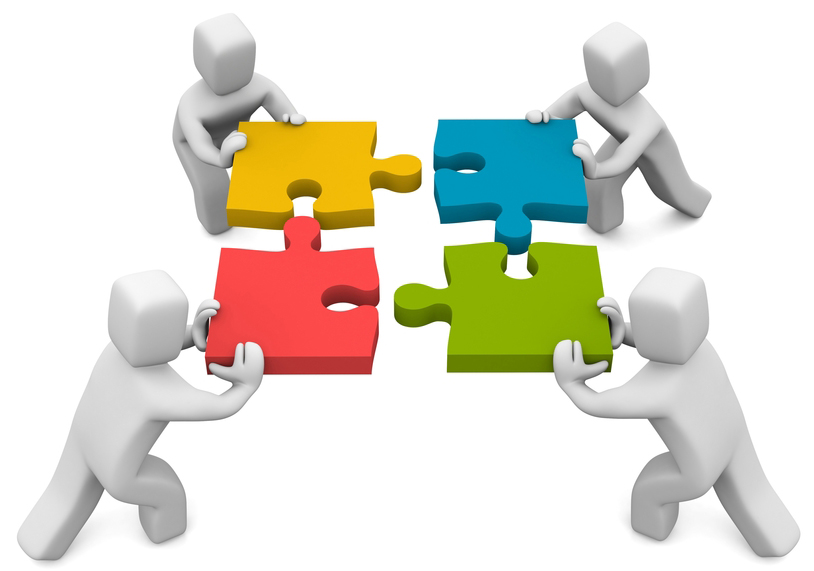 Detalle de requerimiento de recursos humanos.
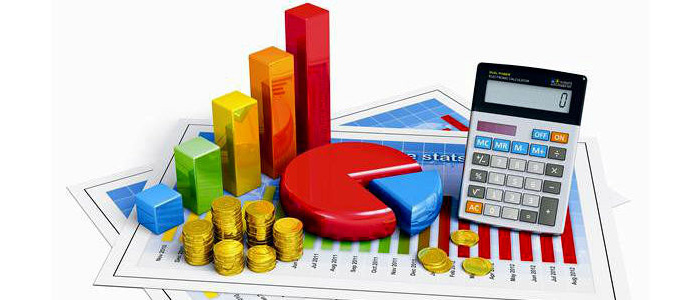 Gastos
Egresos previstos para cumplir objetivos y metas
Normas de ejecución para el ejercicio presupuestario en que esté vigente el presupuesto.
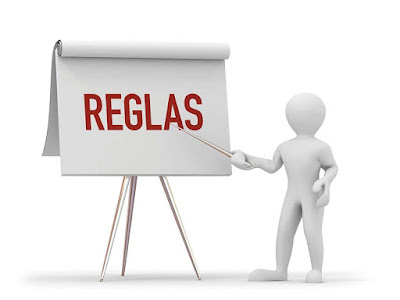 Ministerio de Hacienda / Gobierno de Costa Rica / Dirección General de Presupuesto Nacional